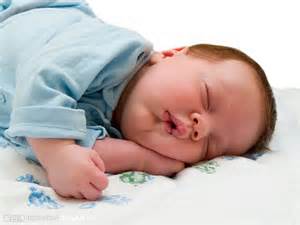 依附理論與嬰兒期社會發展
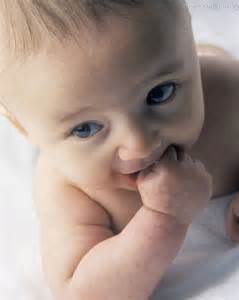 學習主題
1.嬰兒的情緒發展特性。
2.嬰兒的氣質與影響因素。
3.嬰兒的依附關係發展。
第一節　嬰兒期情緒發展
一、基本情緒的發展
（一）快樂
Baby何時產生快樂情緒；快樂情緒的社會功能
（二）生氣和害怕
生氣的力量使baby克服阻撓；害怕在會爬會走後尤其重要
使baby對新事物好奇，也同時提高警覺
使照顧者繼續照顧baby時，減少嬰幼兒探索中所面臨的危險
二、嬰兒與成人間的情緒互動特性
（一）相互約束模式
（二）社會性參照
三、自我意識性情緒
四、情緒的自我控制
快  樂
大笑 laughter
快速的訊息處理歷程
3-4ms 
奇特好玩的動作 事件等
6ms
-   與熟識的人互動 發出笑聲
1y
-  笑容和歡笑具有複雜的社會訊號
您的baby快樂時會有什麼樣的反應?
您的Baby什麼情況下會有快樂的反應?
baby快樂…發生於
-  睡眠中
學習新技能
與人互動
1m 目光追逐移動的物體
6-10 wks 社會性笑容
3ms後 互動人臉-特殊社會意義的刺激
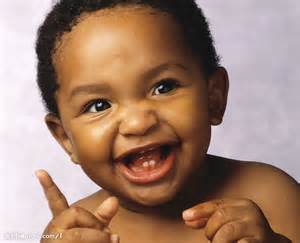 生氣和害怕
您的baby生氣和害怕時會有什麼樣的反應?
您的Baby什麼情況下會有生氣和害怕的反應?
飢餓、就醫、體溫改變、感興趣的事被移開、手臂不能自由動作、照顧者離開一下…
6ms-1y
感興趣的事物直接抓取
先觀察甚或遲疑
視覺懸崖 
陌生人焦慮
小心翼翼 有些迷惑  緊張
表現害怕與焦慮情緒的三個主要因素：
氣質
過去與陌生人接觸的經驗
接觸此陌生人的情境
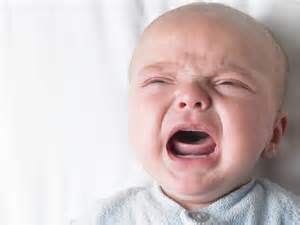 與成人間的互動
相互約束模式
嬰幼兒表達—成人解讀
愉快/不愉快修補改善
學習了解別人的感覺
辨識臉部基本情緒表情的能力 (6m-1y)
社會性參照
別人經驗, 情緒反應自我行為指標
臉部表情辨識增加探索與適應新環境的能力
能不能/可不可以…
懸崖研究 
深度線索不明顯時, 嬰幼兒參照母親臉部表情決定行為
身體動作、認知發展、情緒理解共同成長
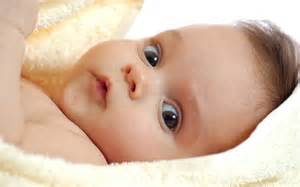 自我意識性情緒
羞愧、難為情、罪惡感、忌妒、驕傲…
1.5ys以後逐漸表現
眼睛往下看、雙手下垂、把臉藏起來…

通常需要【自我內在的評量過程】
成人指引 
例如: 羞羞臉….  你好棒!
成人語氣評價【偏頗】
情緒自我控制
Baby如何控制自己的情緒?
迴避、吸吮
早期自我控制與腦部皮層發育有關
照顧者：協助嬰幼兒發展出適應環境的反應，照顧者與嬰兒的互動是關鍵
表情交換正向情緒的調節半歲
負向情緒調節1y (探索受阻、跌倒等)
照顧者提供正確的協助方式
引導嬰兒自我調節受挫的情緒
增加嬰兒對外在刺激的容忍力
1.5m後, 可透過語言來表達或抒發自己的情緒反應
第二節　嬰兒之氣質和發展
一、氣質的測量
請先分組討論以下問題：
您是否了解您家寶寶的氣質？
您是如何了解的?
您會將寶寶的氣質歸類為哪些類型？
您大約在寶寶多大時看出他的氣質類型？
Thomas和Chase將描述與氣質有關的活動分為九類。根據這九項活動的反應特性，
    再將嬰幼兒的氣質分為三類：

1.容易照顧的嬰兒（大約佔樣本之40%）
2.困難照顧的嬰兒（大約佔樣本之10%）
3.慢啟動的嬰兒（大約佔樣本之15%）

但仍有35%的嬰兒並沒有明確的形式
二 氣質的穩定性
嬰兒的氣質是否具有穩定性？
長期研究發現（Thomas & Chess, 1984）
年幼氣質類型與未來學校適應有中度相關
困難照顧型：較可能表現出學校適應問題
慢啟型：較可能逃避學校要求
Jerome Kagan (1992) 「行為抑制」長期研究
「行為抑制」：面對不熟悉人或情境時的迴避傾向
觀察時間：4ms, 21ms, 4ys, 5ys, and 7.5ys
「行為抑制」為一種中等程度穩定性的行為
三 氣質的遺傳因素與環境因素
氣質和人格特質的個別差異約有一半來自遺傳
環境因素決定棄職表現方式的強弱
文化價值觀
性別期待
父母教養態度
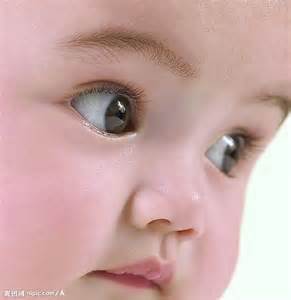 四 遺傳與環境對氣質的交互影響
五 氣質與孩童教養
氣質是可改變的
持續且溫和的引導孩童發展適應行為

如何引導社交性較低的兒童建立社交關係？
    口語引導                  鑑減敏感
    正向行為支持           溫暖回應的教養態度
    穩定和樂的家庭氣氛
第三節　依附關係
「依附關係」（attachment relationship）是指自嬰兒起個體與特定照顧者間建立的
   情感連結，此緊密的情感連結使個體在
   共處時感受到愉快的經驗，
而且在面對壓力時能得到安慰。
   期待相聚
   尋求安慰
   分享情緒
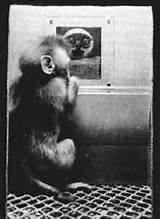 一 依附關係的特性
嬰幼兒的依附關係只建立在提供滿足生理需求者身上嗎？
依附關係的建立方式形成不同互動方式的「內在表徵」
「內在工作模式」：個體依附活動的內在表徵成為主導親子互動的指標
二 依附關係的發展
The asocial phase
0-6wks
The phase of indiscriminate attachments
6wks-7ms
The specific attachments phase
7ms-9ms
The phase of multiple attachments 
9ms-18ms
三 依附關係的測量方法
Ainsworth 1978
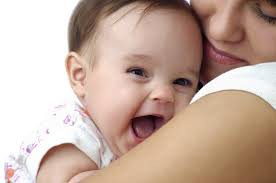 四 依附關係的類型
安全  
Secure attachment
一般依附行為的反應.
多數嬰兒屬之
不安全
Avoidant attachment
Resistant attachment
Disorganized/disoriented attachment
不同文化下，易形成較多特定不安全依附關係類型
例如
德國：迴避型依附關係多於美國社會
日本：較多拒絕型依附關係幼兒
一、依附關係的特性
二、依附關係的發展
三、依附關係的測量
四、依附關係的類型
（一）安全型依附關係
（二）不安全型依附關係
            1.迴避型依附關係
            2.拒絕型依附關係
            3.混亂型依附關係
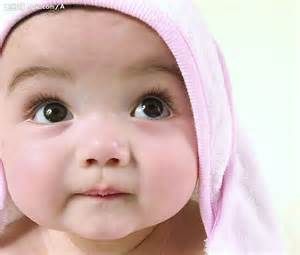 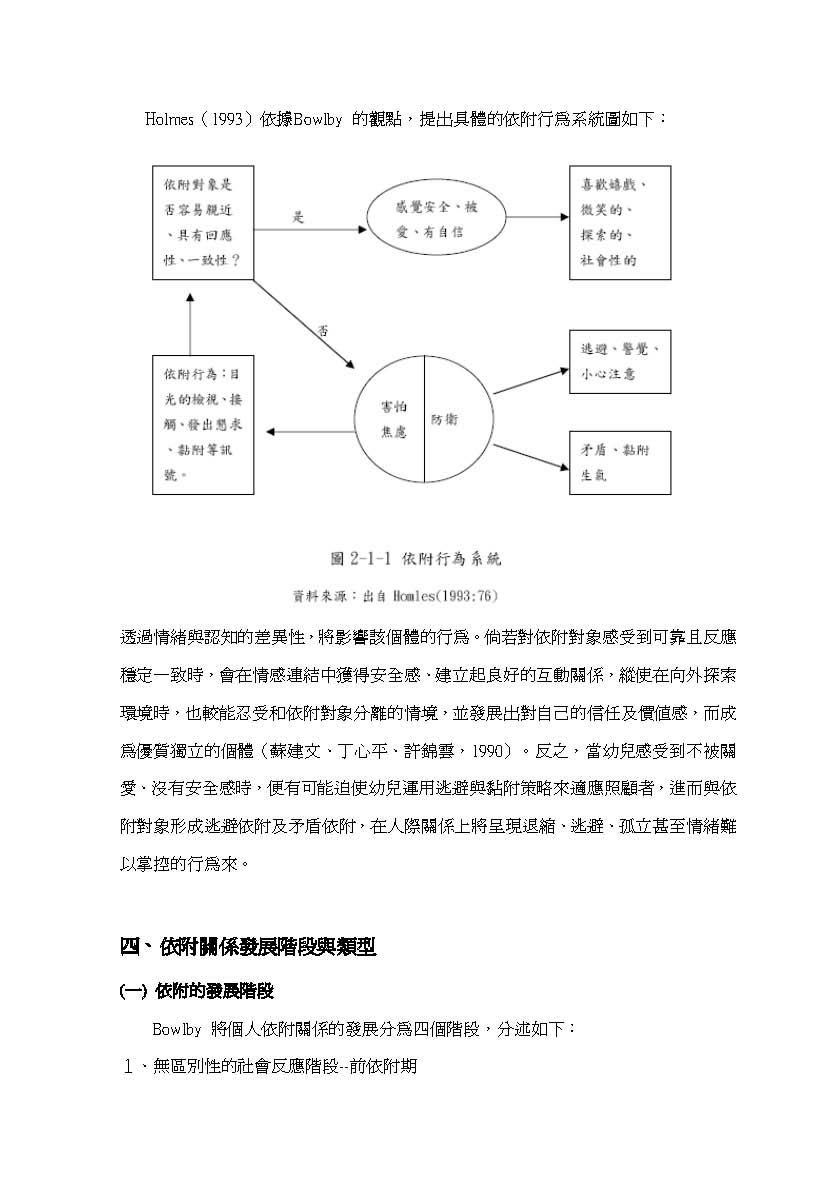 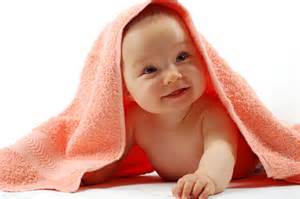 問 題 討 論
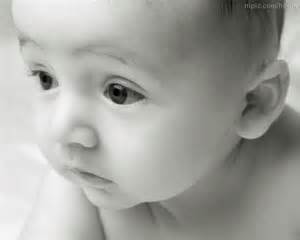 1. 嬰兒何時能具備基本情緒？
2. 說明嬰兒情緒自控發展的特性。
3. 嬰兒氣質的主要向度為何？氣質會不會改變？
4. 嬰兒的依附關係的主要類型
    以及它們對嬰兒發展的影響為何？